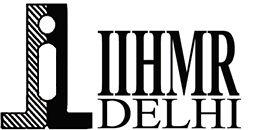 Healthcare workers perception about the use of AI based applications to detect TB infection.
Presented By: Swadhapriya Das Chaudhuri 
Dissertation Organization: Wadhwani AI 
Dissertation Mentor: Dr. Anandhi Ramachandran
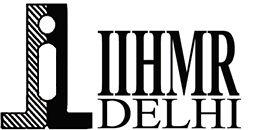 Mentor Approval
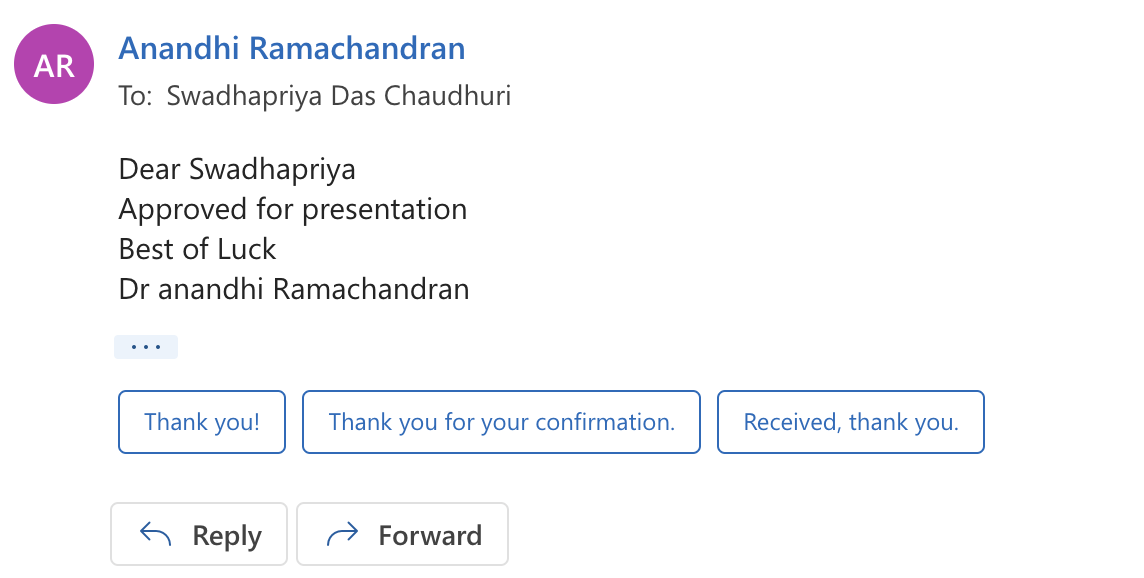 You are not allowed to add slides to this presentation
2
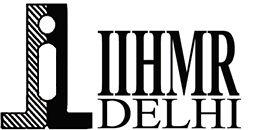 Introduction
As per the Global TB Report 2021, in 2020, Tuberculosis was responsible for an estimated 0.5 million deaths in India with an estimated 2.6 million incidental TB cases. The global estimate of ‘missing TB cases’ is 4 million. 

A major priority for TB diagnostic research at a global level is a rapid, non-invasive triaging test to screen populations for TB. The WHO emphasizes that more proactive efforts are required to close this case-detection gap to move closer towards TB elimination.
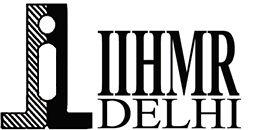 Rationale
Given the condition of Tuberculosis in India, improved performance in scaling up of TB related activities is very much crucial. To reach the goal of TB eradication 5 years ahead of the global target of 2030 by 2025 .

It is very well possible to close the case detection gaps by advanced technological solutions providing faster, non-invasive solutions which may not require relying on expert and skilled personnel.

Artificial Intelligence and Machine learning algorithms are increasingly being used in primary healthcare. They are used for prevention screening, diagnosis, treatment, prediction and in other domains as well.
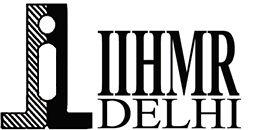 Objectives
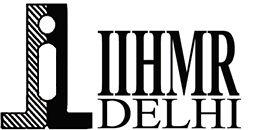 Research Question
A cross-sectional study on the perception of healthcare workers' regarding the use of AI-based applications for detecting TB infection.
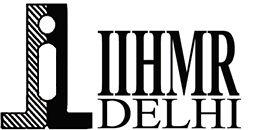 Methodology
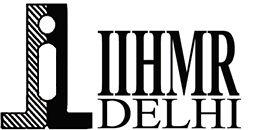 Inclusion Criteria: 
CHOs working in Health and Wellness Centres. 
 Respondents should be working in the area of Tuberculosis. 
 Healthcare Workers who provide consent to the survey.

Exclusion Criteria: 
Any Healthcare Worker who is not a CHO is not included in the study. 

Data Collection Method:  
Web-based Google Forms survey to be distributed to the healthcare workers. 

Data Collection tool: 
Semi structured questionnaire 

Ethical Consideration:
The study did not collect any personal information hence approval from the SRB was enough to conduct the study.
Methodology
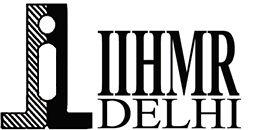 Results 

(Perception towards use of AI)
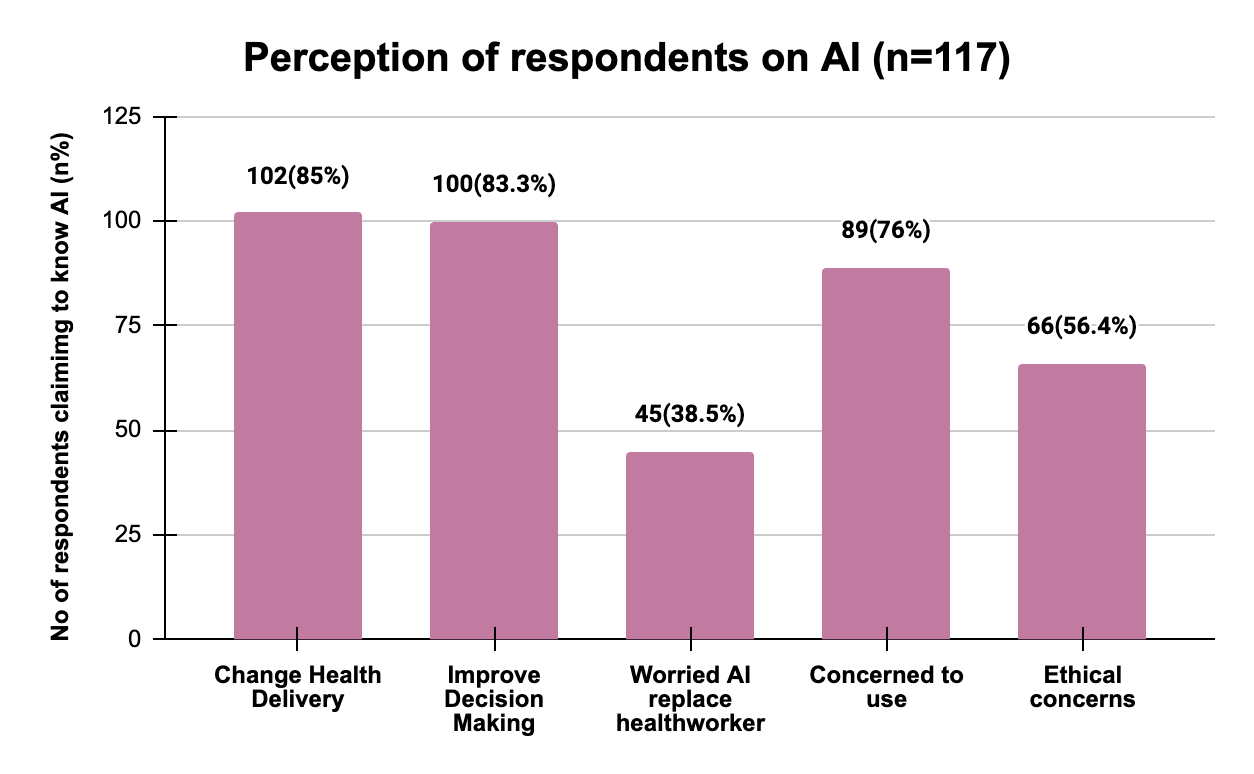 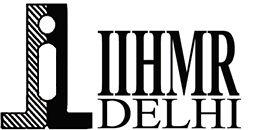 Results 

(Perception towards use of AI)
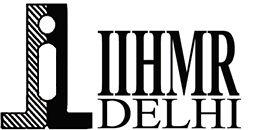 Results 

(Perception towards use of AI to detect TB)
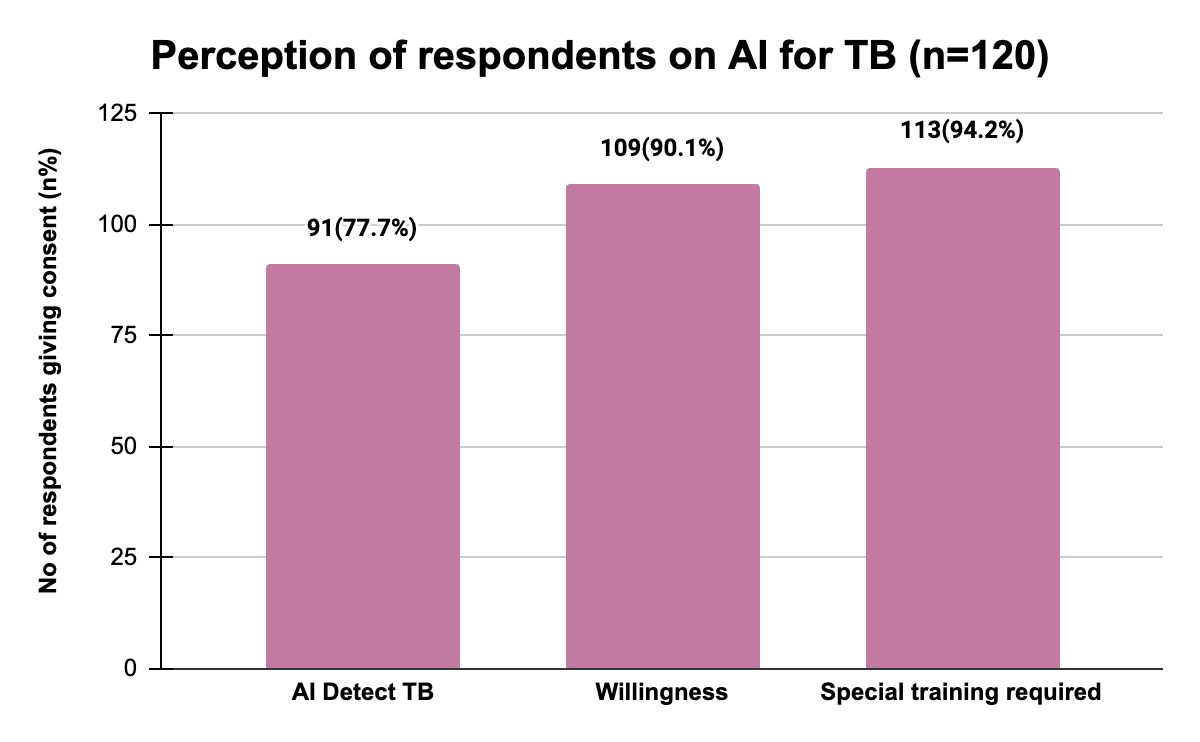 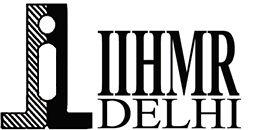 Results 

(Perception towards use of AI to detect TB)
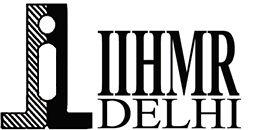 Results 

(Knowledge About TB and AI)
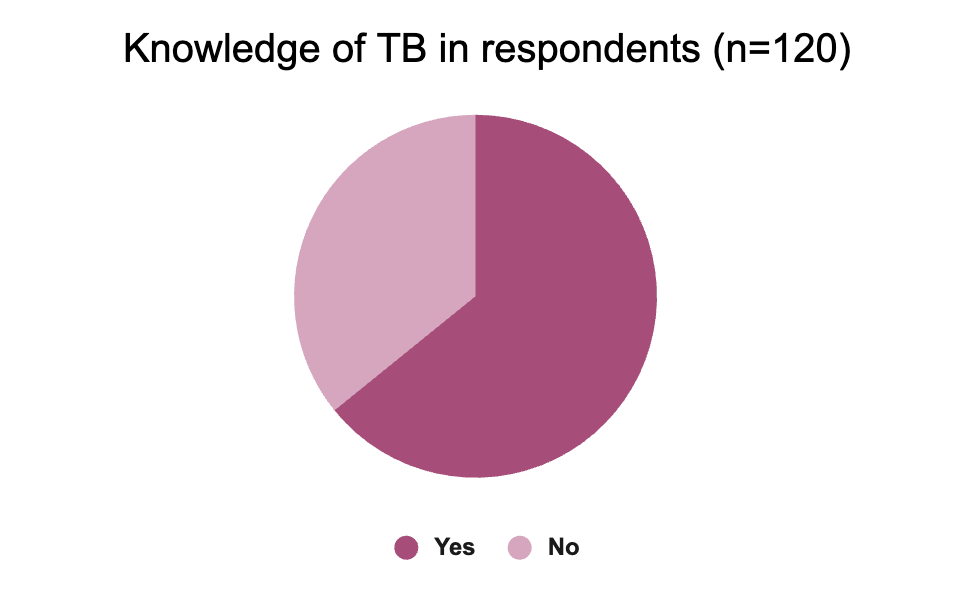 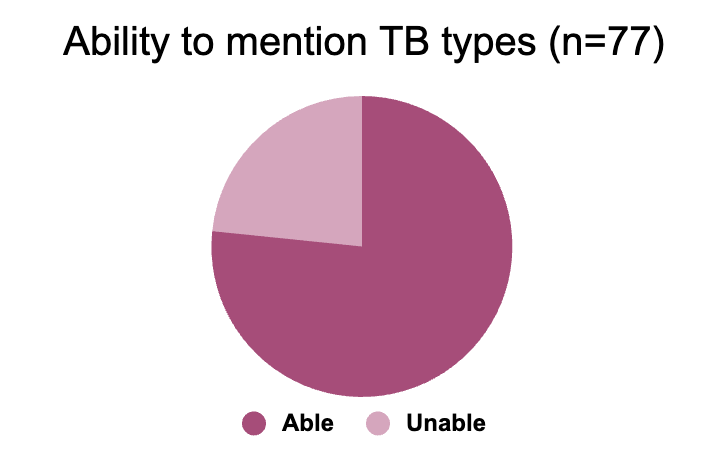 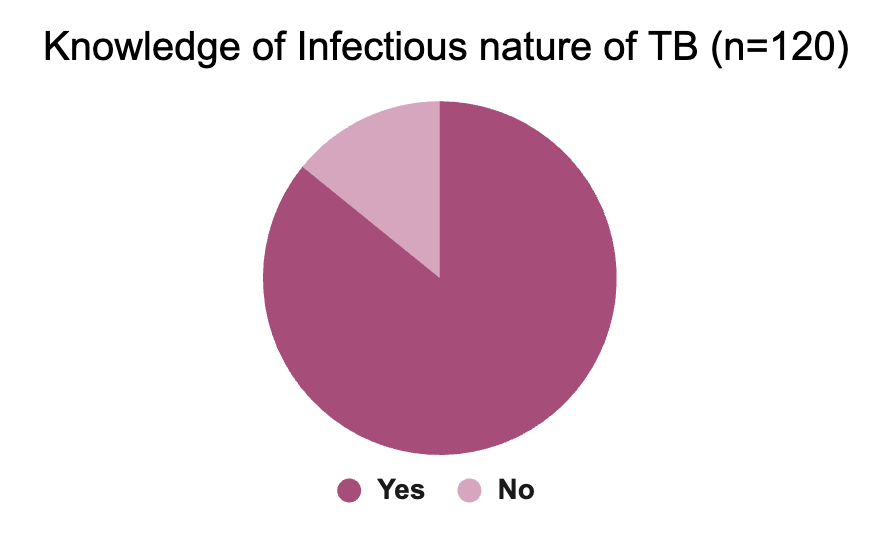 17 (14.2%)
18 (23.4%)
43 (35.8%)
77 (64.2%)
59 (76.6%)
103 (85.83%)
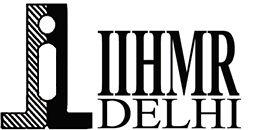 Results 

(Knowledge About TB and AI)
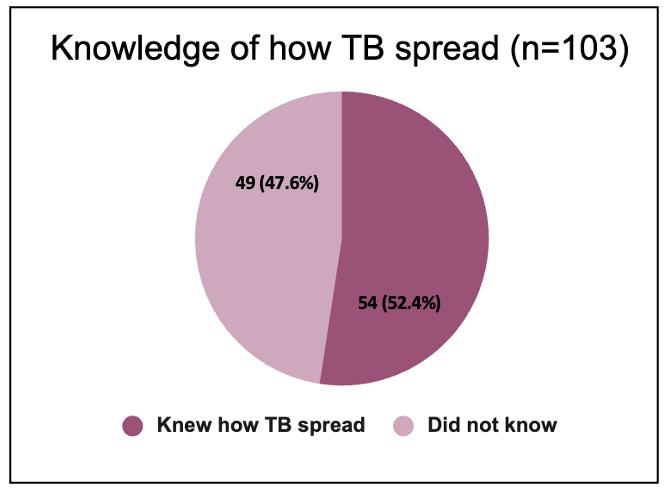 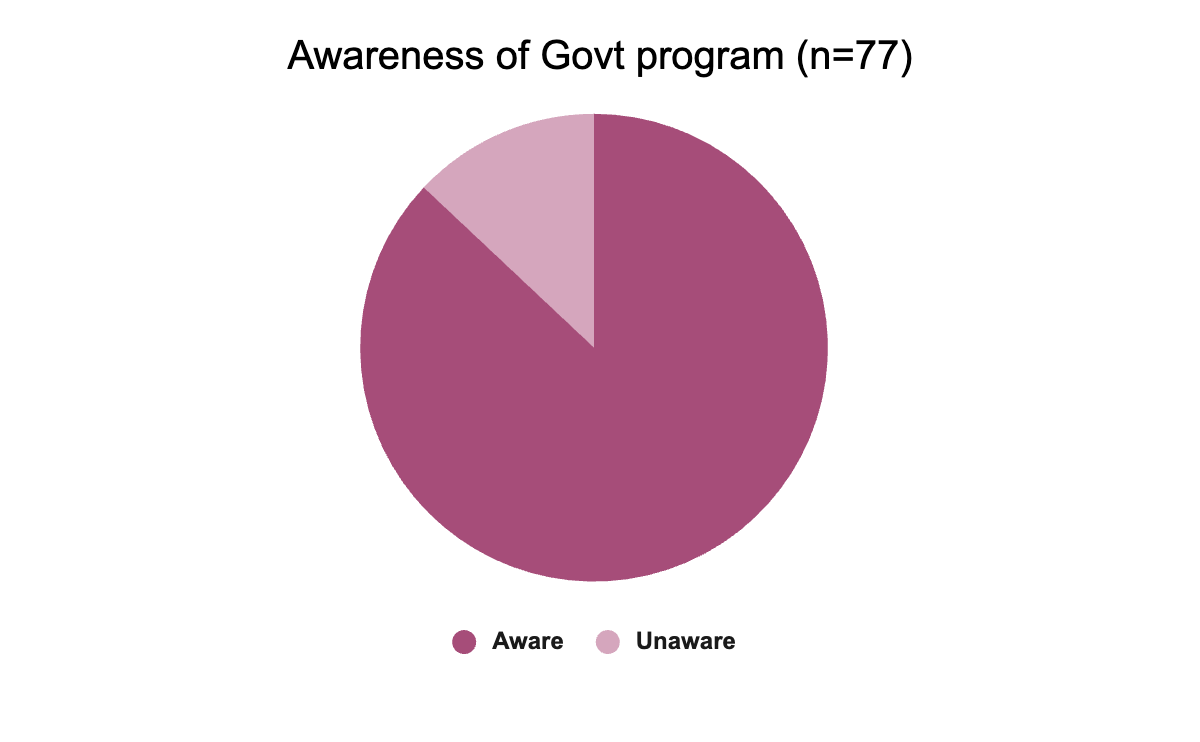 10 (13%)
67 (87%)
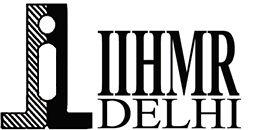 Results 

(Knowledge About TB and AI)
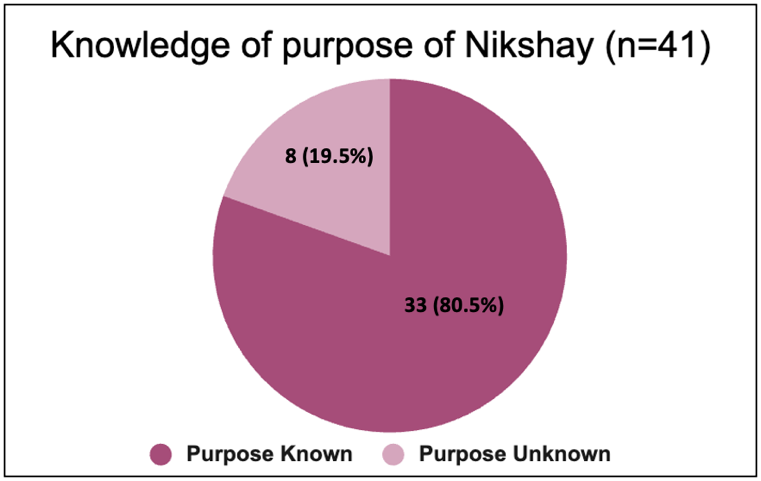 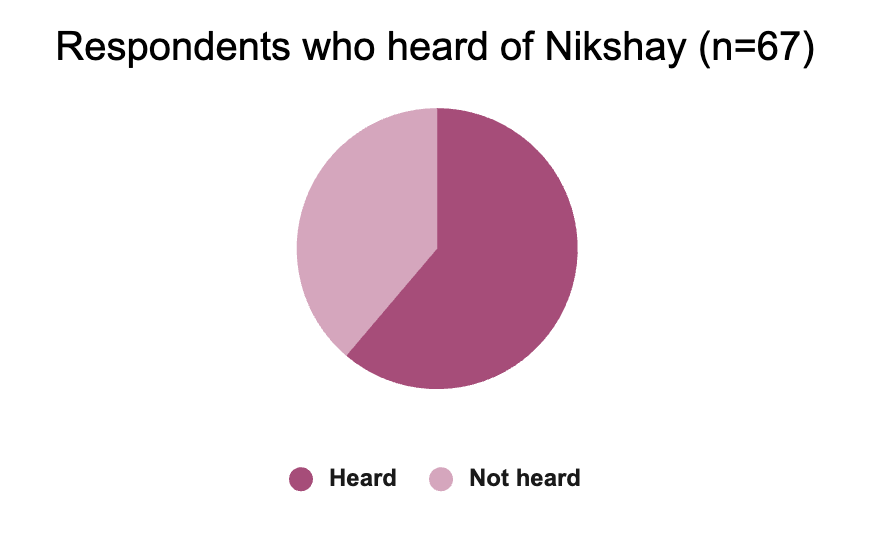 26 (47%)
41 (53.2%)
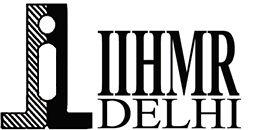 Results 

(Knowledge About TB and AI)
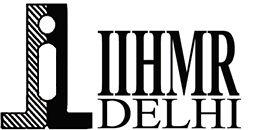 Results 

(Knowledge About TB and AI)
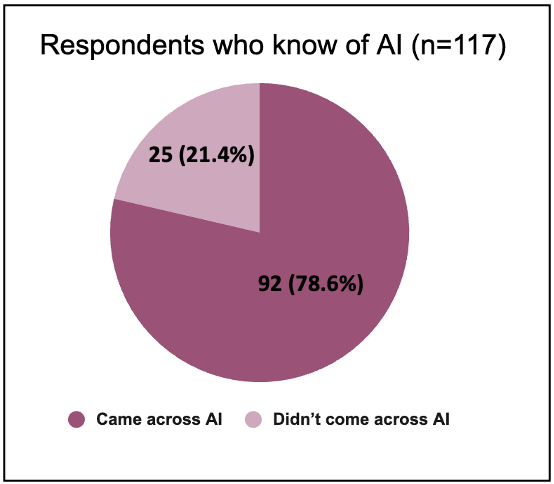 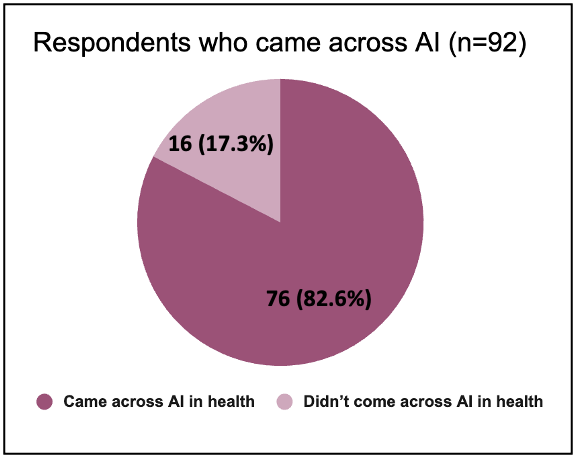 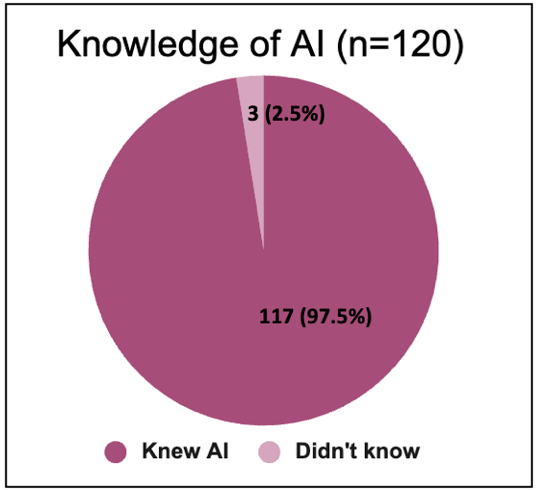 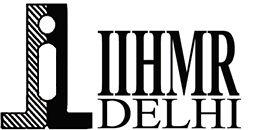 Discussion
Knowledge About TB :
A significant number of the CHOs did not have proper exposure or knowledge of TB. Even the officers claiming to know TB were unable to correctly mention the various types of TB present or about its infectious nature.
As per the study conducted it was also seen that respondents claiming to know TB were unclear/unaware of Nikshay even after claiming to know about Govt program. Even so, the CHOs who had heard about Nikshay were not entirely clear on its purpose.

Knowledge About AI :
From the study conducted it was evident that a majority of them were aware of AI or what it stood for.
The CHOs were not only aware of AI but a significant number of them could name few applications they believed to be using AI - Google Assistant, ChatGPT, Alexa, Siri etc. and also quite a few could relate its usage in healthcare like – reading test results/X-Rays, Siri3D imaging apps like Lenskart , Arogya Setu, Fitness apps etc.
This signifies that not necessarily they would come across or have used AI apps but could atleast understand its values or impact that it could make.
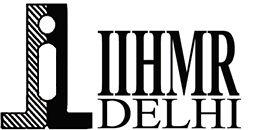 Discussion
Perception About AI :
According to the study a large number of the health workers showed their acceptance or interest to welcome AI as a solution the healthcare. 
Majority of the CHOs believed that introduction of AI solution can be used to detect TB/ change healthcare delivery/ improve decision making. However a major portion of the workers suggested the requirement of awareness and special training to be using such a solution for better acceptance.
Also it was clear that even though a majority of the health workers showed willingness to use AI but were equally concerned about the use of such solution as highly confidential patient information maybe misused raising security concerns.
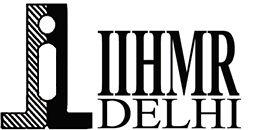 Conclusion
A good training and awareness on various aspects in the field on TB, extent of Govt Interventions, could surely create readiness for solution adoption leading to better case finding approach and TB eradication.
A detailed understanding and training on Nikshay might be necessary, its purpose, usage, identification and enrollment of patient following through the entire TB care cascade.
Taking into consideration all the views, beliefs and concerns of the healthcare workers for better acceptance of an AI based solution and therefore better scalability and usability.
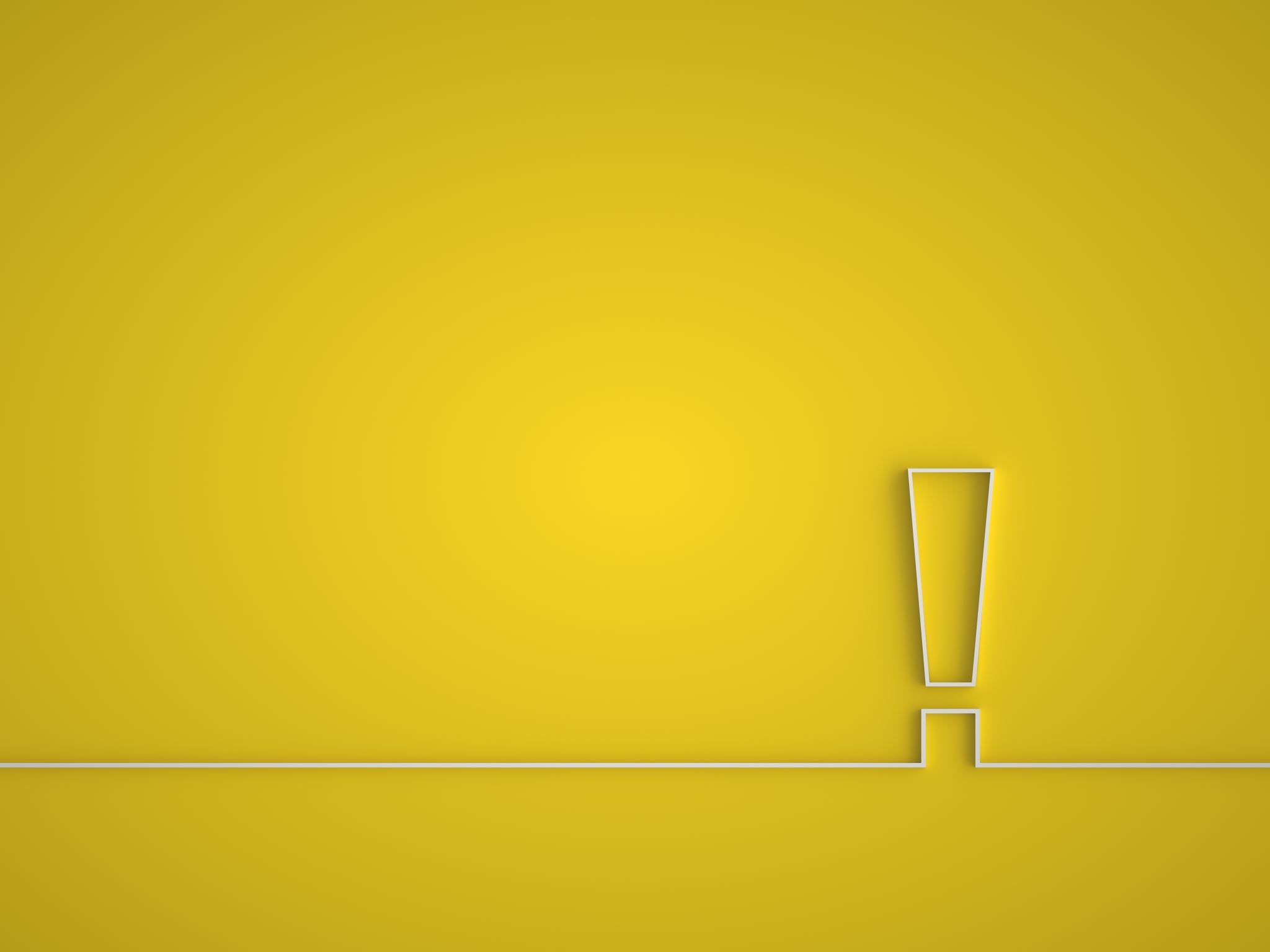 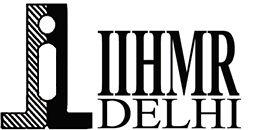 References
Global tuberculosis report 2021 [Internet]. [cited 2023 Mar 17]. Available from: https://www.who.int/publications-detail-redirect/9789240037021 
Tuberculosis | National Health Portal Of India [Internet]. [cited 2023 Mar 17]. Available from: https://www.nhp.gov.in/disease/respiratory/lungs/tuberculosis 
WHO_HTM_TB_2014.18_eng.pdf [Internet]. [cited 2023 Mar 17]. Available from: https://apps.who.int/iris/bitstream/handle/10665/135617/WHO_HTM_TB_2014.18_eng.pdf?sequence=1&isAllowed=y 
 World Health Organization. Tuberculosis prevalence surveys: a handbook. 2011 [cited 2023 Mar 17]; Available from: https://apps.who.int/iris/handle/10665/44481 
Pedrazzoli D, Lalli M, Boccia D, Houben R, Kranzer K. Can tuberculosis patients in resource-constrained settings afford chest radiography? Eur Respir J [Internet]. 2017 Mar 1 [cited 2023 Mar 17];49(3). Available from: https://erj.ersjournals.com/content/49/3/1601877 
Yasobant S, Bhavsar P, Kalpana P, Memon F, Trivedi P, Saxena D. Contributing Factors in the Tuberculosis Care Cascade in India: A Systematic Literature Review. Risk Manag Healthc Policy. 2021 Aug 10;14:3275–86. 
Lönnroth K, Migliori GB, Abubakar I, D’Ambrosio L, de Vries G, Diel R, et al. Towards tuberculosis elimination: an action framework for low-incidence countries. Eur Respir J. 2015 Apr;45(4):928–52. 
Rong G, Mendez A, Bou Assi E, Zhao B, Sawan M. Artificial Intelligence in Healthcare: Review and Prediction Case Studies. Engineering. 2020 Mar;6(3):291–301. 
Castagno S, Khalifa M. Perceptions of Artificial Intelligence Among Healthcare Staff: A Qualitative Survey Study. Front Artif Intell. 2020 Oct 21;3:578983.
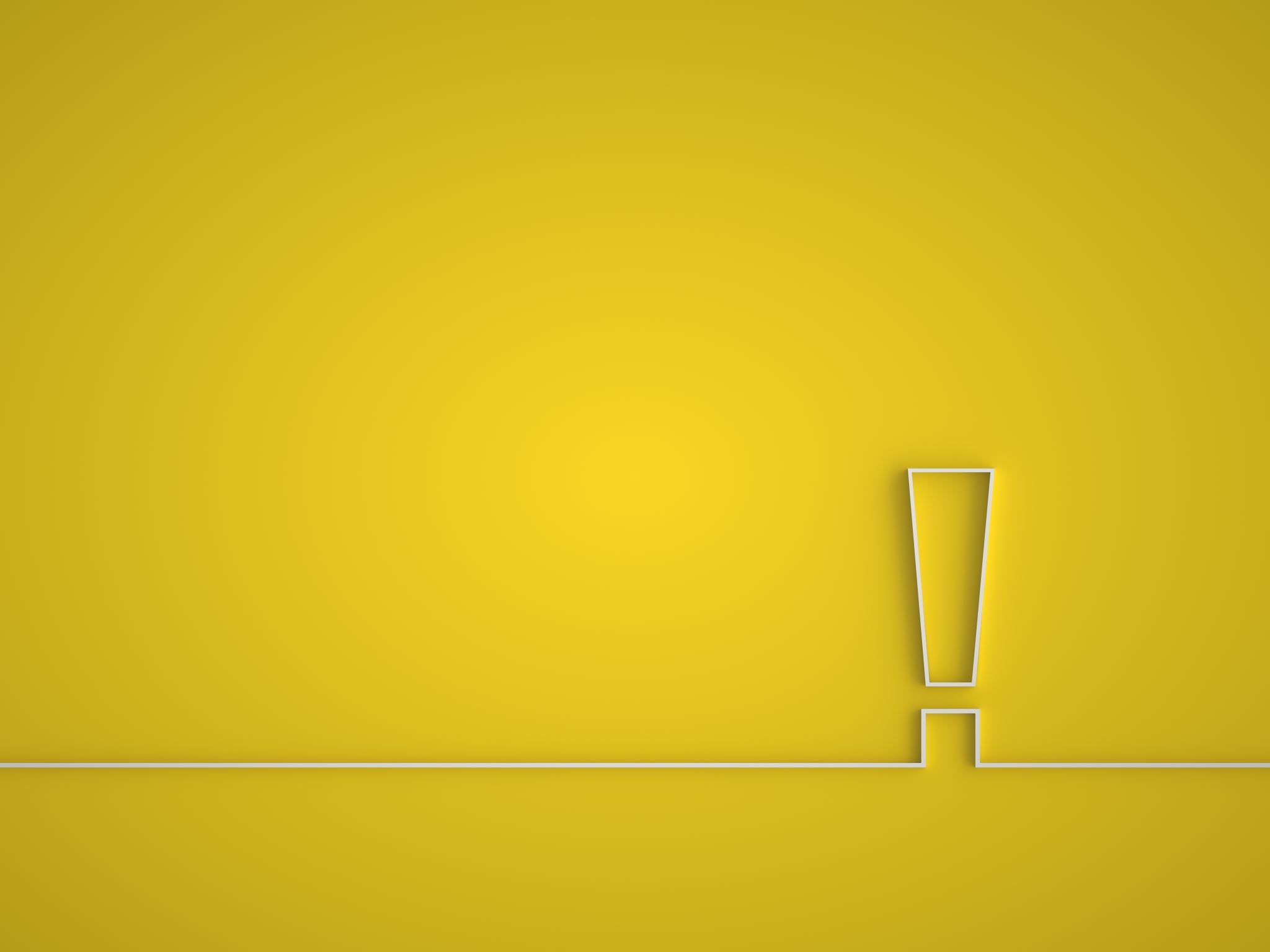 THANK YOU
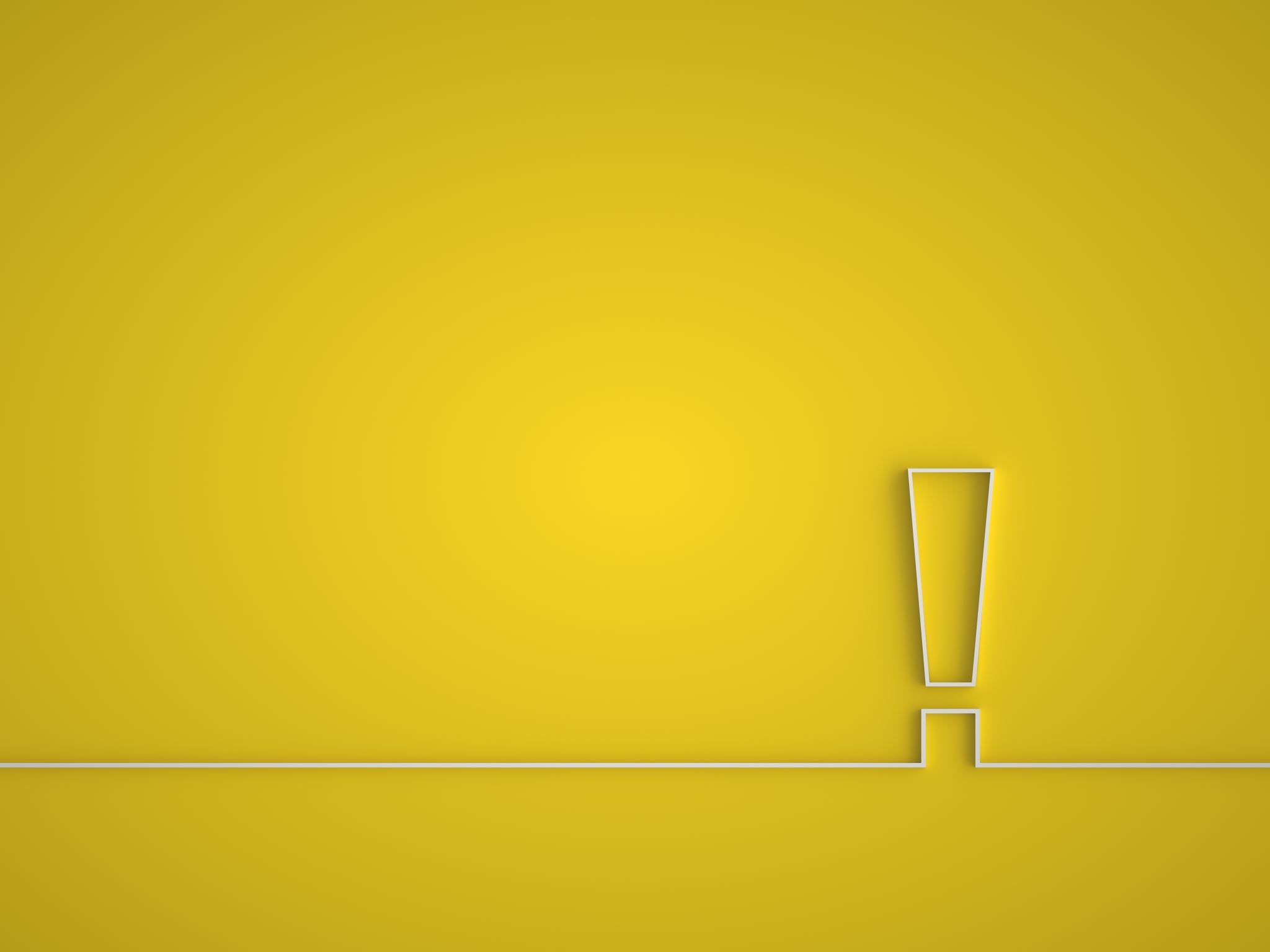 Pictorial Journey
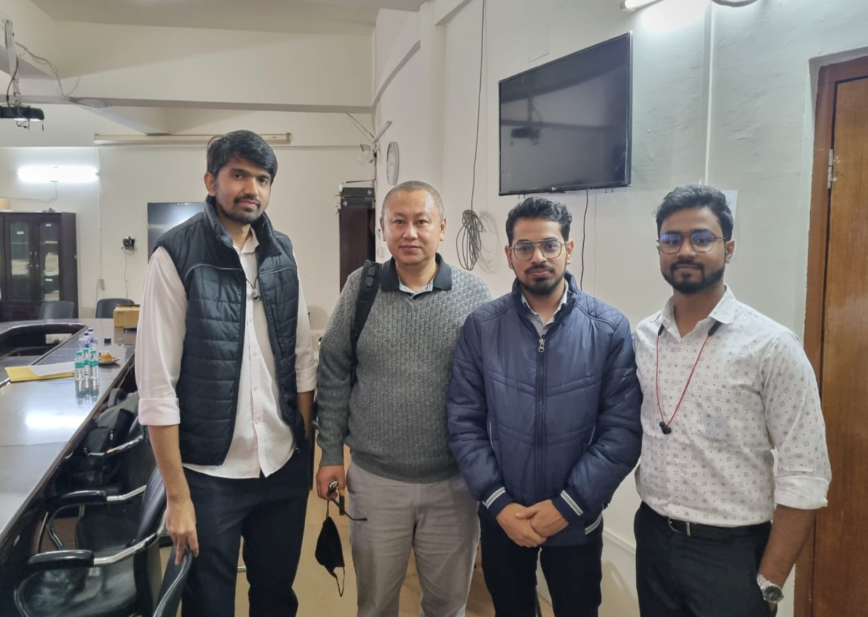 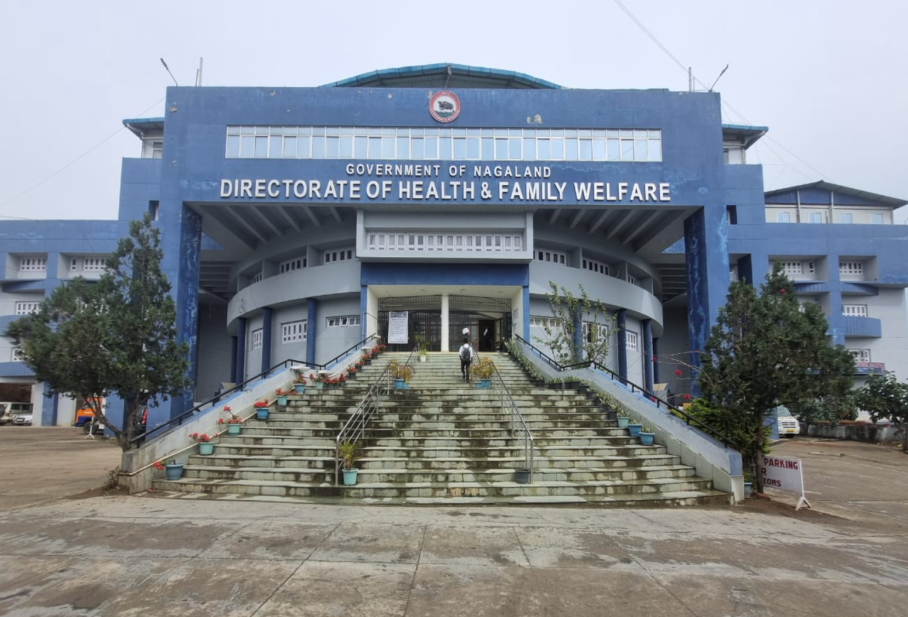 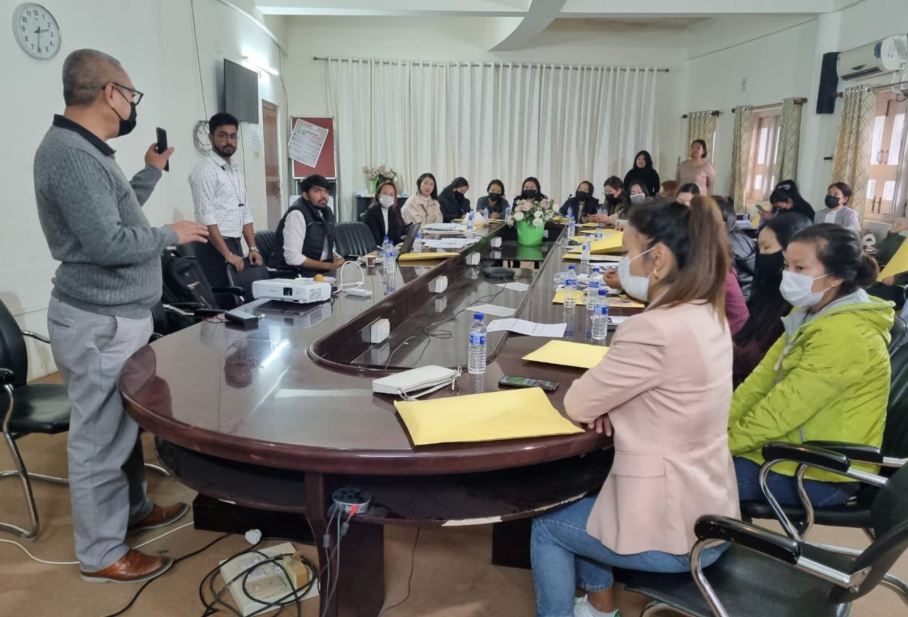